Memory Trace Oblivious Program Execution
Chang Liu, Michael Hicks, Elaine Shi
The University of Maryland, College Park
Motivation
Cloud computing compromise users’ privacy
Transfer both code and data to the cloud provider

Threat Model
CPU and secure co-processor can be trusted
All other hardware is not trusted
Memory
Memory bus
Etc.

Encryption is not enough
Memory access trace may leak information about secret data
Scenario 1
Program

a[x]:=1
Memory bus

	read(x)
	readarr(a, x)
Scenario 2
Program

  if(s) then
	x:=1
  else
	y:=1
Memory bus
	read(s)
true branch:
	write (x)
false branch:
	write (y)
Scenario 3
Program

 1: if(s) then
 2:	x:=1
 3: else
 4:	x:=1
Memory bus
	read(s)
true branch:
	fetch instruction 2
false branch:
	fetch instruction 4
Oblivious RAM (ORAM)
Problem with ORAM
a[] can be store in DRAM w/o encryption

a[] can be store in DRAM w/ encryption

a[] can be stored in DRAM w/ encryption; b[] and c[] can be stored in two ORAM banks
Observations
Some data can be stored in DRAM w/ or w/o encryption

Some data need be stored in ORAM
We can use multiple ORAM banks to store different data
Question
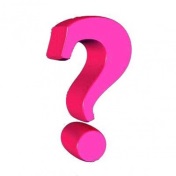 Tradeoff
(This work)

Secure

Efficient
ORAM

Secure

Inefficient
Normal Program

Insecure

Efficient
Questions: How to do this safely?
Q1: What programs are secure
Memory trace non-interference

Q2: How to check if a program is secure
A security type system with trace

Q3: How to get a secure program
A security compiler
Language Syntax
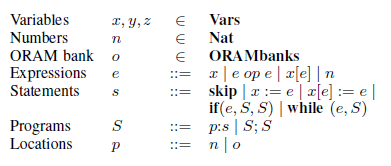 Trace
Memory
Semantics
Memory Trace Non-interference
Security Type System
Security Type System (cont’d)
Soundness
Compilation
1. Type checking
Standard

2. Allocating variables to ORAM banks
Allocate each secret variable in a separate ORAM bank
Other allocation strategy (open)

3. Insert padding instructions (for If)
Least common subsequence problem
Evaluation
Asymptotic Analysis
Simulation Results
Conclusion
Q&A